Intoxicatie drugs en alcohol
Door:
Ronald Ars; docent verpleegkunde/ambulanceverpleegkundige
Nel Harkema : Docent LOTUS
Jan-Willem Stroeken Docent LOTUS  i.o.
Aan het eind van ons relaas bent u ingelicht over:
effecten van
Drugs
Alcohol
Grimeren van bijkomende letsels
Acteren van voorkomend gedrag
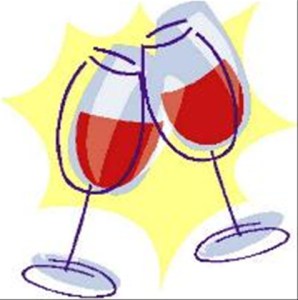 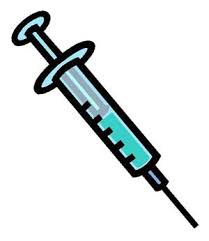 Wanneer was voor u de laatste?
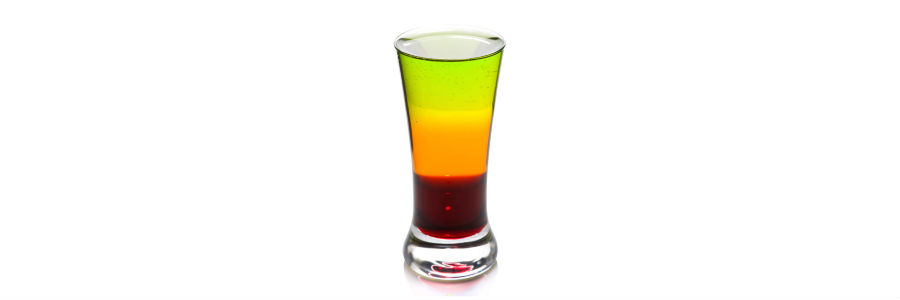 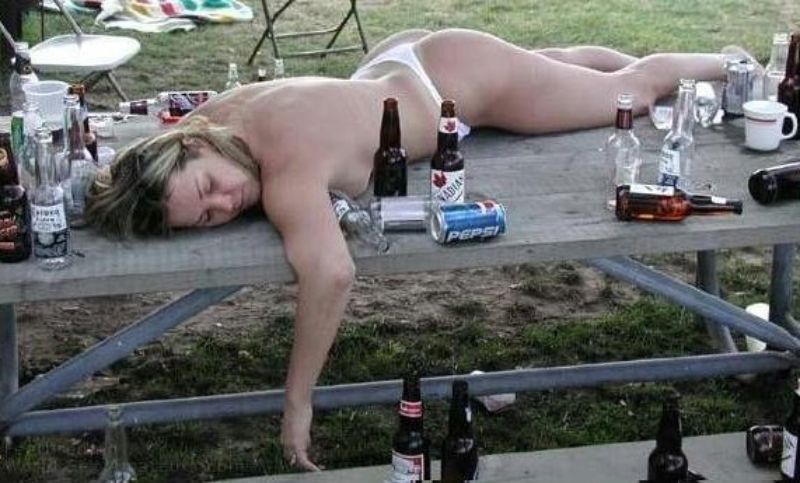 Waar denkt u aan bij intoxicatie?
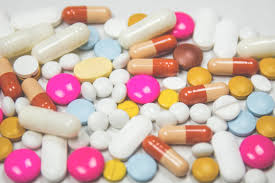 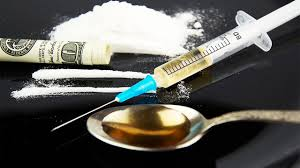 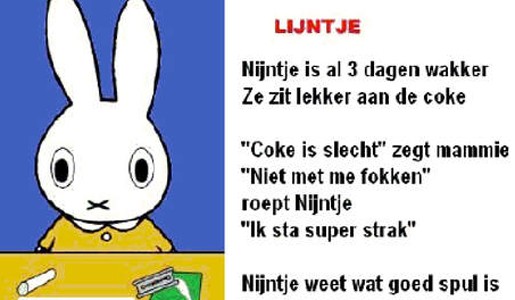 [Speaker Notes: Wanneer nam voor het laatst nog?]
Meest voorkomende middelen
Alcohol
Cannabis
XTC
Speed
Cocaine 
Paddo’s
GHB
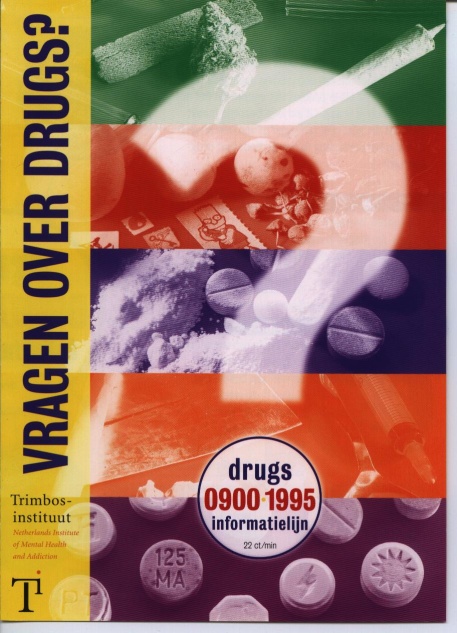 [Speaker Notes: A1/A2/B/L
Voor folders over alle mogelijke drugs kan men individueel contact zoeken met de drugsinfolijn: 0900-1995. Per middel wordt lifetime use van 1996 en 2001 weergegeven, dus het gebruik onder de Nederlandse bevolking ooit (1x gebruik volstaat). Bron: Abraham, MD, Kaal, HL, Cohen, PDA, Licit and illicit drug use in the Netherlands 2001. CEDRO Centrum voor Drugsonderzoek. Dit is een zich vierjaarlijks herhalend onderzoek.]
Indeling drugs naar effect
Stimulerend
Verdovend
Waarnemingsbeïnvloedend
[Speaker Notes: A1/A2/B/L]
Stimulerend = oppeppend
XTC
Speed
Cocaïne
Cafeïne
Stimulerend
Verhoogde hartfrequentie
Versnelde ademhaling
Verhoogde lichaamstemperatuur
Vergrote pupillen
Verhoogde spierspanning
Verhoogde alertheid
Verwardheid
Verminderde en vertraagde spijsvertering
[Speaker Notes: Tijdspad van effecten afhankelijk van middle/dosering/eventuele combinatie met andere middelen en algehele fysieke toestand.]
Grimeren / acteren stimulerende middelen
Bleke huidskleur ( shockgrime)
Vaseline
Glycerine

Oververhitting
Bewusteloosheid
Licht hyperactief; druk gebarend / onrustig
Druk praten / van de hak op de tak
Strak staan
Trekken met kaakspieren
Casus oververhitting
Een partybezoeker heeft iets ingenomen om langer plezier op de avond te kunnen maken. Hij gaat al een aantal uren los en is volop aan het feesten.
[Speaker Notes: Om helemaal los te gaan heeft een partybezoeker speed ingenomen. Nadat hij al een aantal uren los is gegaan in de overvolle club, begint zijn lijf nu te protesteren. In de omgeving is het bloedheet en hij heeft nog geen moment stil gestaan op de dansvloer.]
XTC
Globaal effect: 
Stimulerend 
Prijs: 3-5 euro per pil
Status:
Illegaal
Manier van gebruik:
Pillen, capsules,kristallen
Gewenste werking
Na 15-60 minuten
Effectieve werkingsduur 
4-6 uren
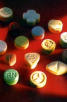 Signalen
Tijdens werkingsduur
Versterking intieme gevoelens
Ontremt en stimuleerd
Zorgeloos en ontspannen gevoel
Intense waarneming kleuren en gehoor

Risico’s
Oververhitting
Uitdroging
Uitputting
Lusteloos
Depressief
[Speaker Notes: In combinatie met alcohol eerder kans op uitdroging
In combinatie met andere stimulantia eerder kans op oververhitting]
Speed
Effect: 
Stimulering
Prijs  7-15 euro per gram
Status: 
illegaal
Manier van gebruik:
poeder (snuiven)
Pasta
pillen
Gewenste effecten:
15-30 minuten 
Effectieve werkingsduur
5-8 uren
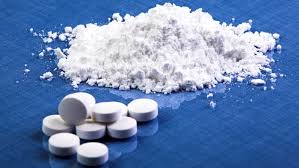 Signalen
Tijdens werkingsduur
Onderdrukking slaap en vermoeidheid
Euforie
Wijde pupillen

Risico’s
Kaaklem
Depressief, lusteloos
Uitputting, hartkloppingen, zelfoverschatting
Agitatie
Cocaine
Globaal effect: 
Stimulering
Prijs: 40-60 euro per gram
Status: 
Illegaal
Manier van gebruik:
Poeder (snuiven)
Kristallen ( roken)
Gewenste effecten:
Enkele minuten
Effectieve werkingsduur
20-60 minuten
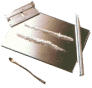 Signalen
Tijdens gebruik:
Loopt over van zelfvertrouwen, energiek en opgewekt
Gevoel van vermoeidheid verminderd
Veelvuldig naar WC

Risico’s
Hartkloppingen
Verwardheid
Depressie en achterdocht
Financiele problemen
Verzwakte weerstand
Verdovend
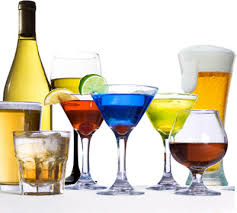 Alcohol
Heroine
GHB
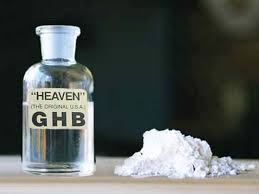 [Speaker Notes: A2/B]
Verdovend
Verlaagde hartfrequentie
Vertraagde ademhaling
Verlaagde lichaamstemperatuur
Verkleinde pupillen
Verlaagde spierspanning
Verwardheid
[Speaker Notes: A2/B]
Risico’s
Onderkoeling
Bewusteloosheid
Schedelhersenletsel
Licht ongecoördineerde bewegingen
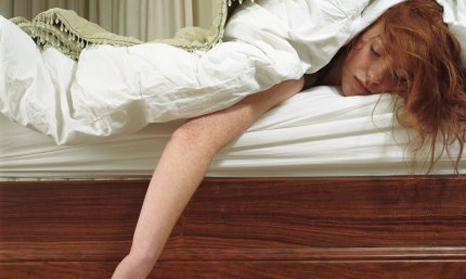 Grimeren/ acteren onderkoeling
Bleke huidskleur ( shockgrime)

Soms geagiteerd gedrag
Bewustzijnsdaling
Spieren gaan minder functioneren
Vermoeidheid
Spierzwakte
Casus onderkoeling alcohol
Na een flinke avond stappen wordt een persoon ‘buitengeveegd’. Hij kan zijn fiets niet meer vinden en besluit maar gewoon naar huis te lopen.
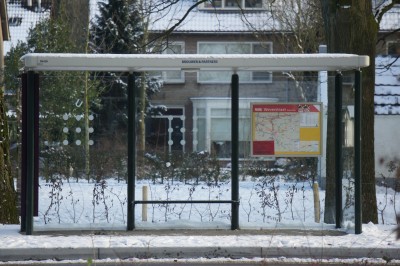 [Speaker Notes: casus Onderkoeling door verdovende middelen: Alcohol
Na een gezellige avond in zijn favoriete kroeg wordt de persoon na sluitingstijd buiten gezet. Zijn fiets is weg. Hij besluit zijn spullen bij elkaar te pakken en maar gewoon naar huis te lopen.
Hij draagt enkel zijn uitgaanskleding, zijn jas draagt hij met zich mee. De tocht is zo'n 15 km lang, na een uurtje wandelen gaat het mis.]
Alcohol
Globaal effect: 
Verdovend
Bij lage dosis ontremmend en ontspannend
Stofnaam: 
Ethylalcohol/ethanol
Status: 
Legaal
Manier van gebruik:
Drinken
Gewenste effecten:
Afhankelijk van je gestel.
Effectieve werkingsduur
1,5 uur per consumptie
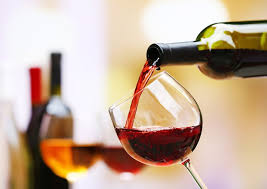 Signalen
Tijdens gebruik:
Eerst ontspannend/ontremmend
verdovend

Risico’s
Kater
Agressie
Zelfoverschatting
Amnesie
Intoxicatie
GHB
Globaal effect: 
Lage dosering: fysiek (sexueel) stimulerend
(Iets) te hoge dosering: verdovend
Prijs: 5-10 euro per buisje
Status: 
Illegaal
Manier van gebruik
Drinken
Gewenste effecten:
15-30 minuten
Effectieve werkingsduur
1-3 uren
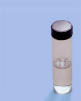 Signalen
Tijdens werkingsduur:
Ontspannend
Ontremmend
Sexueel stimulerend

Risico’s
Van bewusteloosheid=out naar plots licht geagiteerd/hyper gedrag en weer naar out bij GHB
Amnesie
Misselijkheid/duizeligheid
Ademstilstand
Bewusteloosheid bij te hoge dosering
Acteren GHB
Licht ongecoördineerde bewegingen
Sufheid en traagheid
Onrust,  irritatie/agressie en verwardheid
Moeizame, langzame spraak
Casus GHB
Persoon neemt wat GHB om wat spanning kwijt te raken voor zijn nieuwe date.
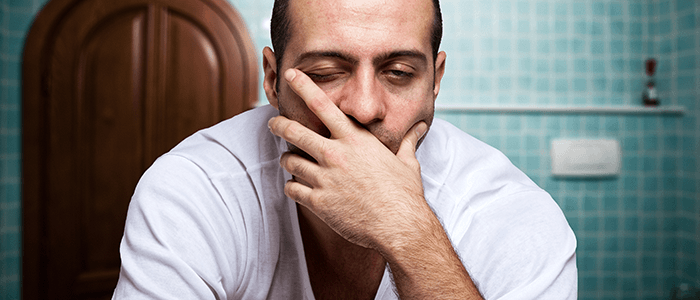 [Speaker Notes: Casus Schedelhersenletsel door verdovende middelen: GHB
Een persoon gaat voor het eerst sinds lang weer op date, hij is bloednerveus. Om de 'scherpe kantjes' van zijn eerste afspraak af te halen, neemt hij op advies van en vriend wat GHB, voor de zekerheid neemt hij nog een buisje.
Hij raakt steeds  losser in de omgang.
vraag : blijft dit zo of spelen we hier een verloop (lage dosis --> losser, minder remmingen; hoge dosis --> verminderd bewust /bewusteloos)]
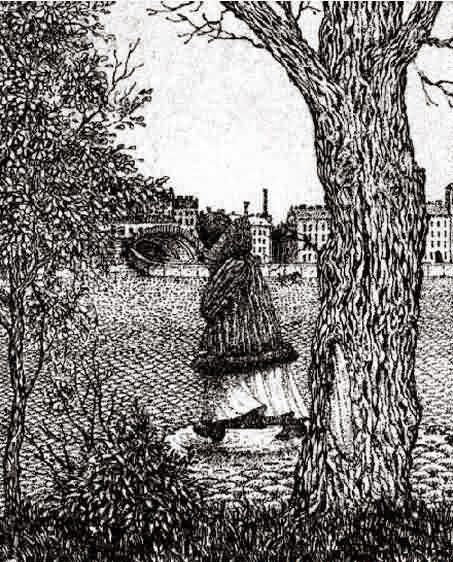 Wat ziet u?
Waarnemingsbeïnvloedende middelen:
Cannabis
Paddo’s
Truffels
Ketamine
LSD
Hasj
Wiet
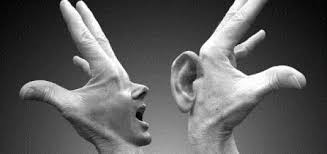 Waarnemingsveranderend:
Droge mond en keel, slikstoornis 
Coördinatiestoornissen, desoriëntatie
Oogbalstuipingen
Derealisatie, depersonalisatie, wanen en hallucinaties
Afwisselend overmatig beweeglijk en dan weer stram en stijf
Overschatting van eigen vermogens
Acteren
Bijna hyperventileren
Extreem angstig/ achterdochtig
Onrust
Moeilijk benaderbaar
Op zoek naar houvast
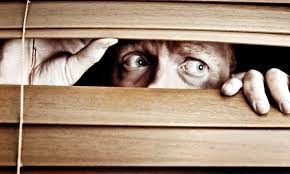 Casus paddo’s
Moeder bij zoon op bezoek
     Zoon nog even druk bezig
     Moeder heeft erge dorst en neemt 2 kopjes thee van de thee die op de  
     tafel staat.
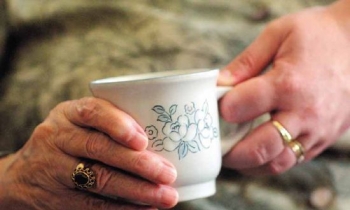 Paddo’s
Globaal effect: 
Waarnemingsveranderend

Status: 
illegaal
Manier van gebruik:
Eten
Drinken (thee)
Gewenste effecten:
Verscherping zintuigen
Trippen 
Gedragskenmerken
Uiting van het anders beleven van zichzelf, anderen en omgeving
Effectieve werkingsduur
3-7 uren
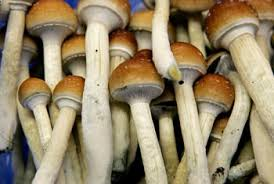 Cannabis
Globaal effect: 
Waarnemingsveranderend
(Verdovend)
Prijs: 5-7 euro per gram
Status: 
Illegaal; gedoogd
Manier van gebruik:
Roken (blowen)
Gewenste effecten:
Ontspanning, kalmering
Anders voelen
Effectieve werkingsduur
4-8 uren
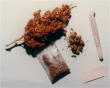 Combi’s
Bijvoorbeeld:
Stimulerend middelen en alcohol
Gedrag is afhankelijk van welke van de twee het meest gebruikt is.
Veelal;
Argwaan
Agressie
Wegduwen bij benadering
Paranoïde
Acteren opwindingsdelier
Wisselend bewustzijnsniveau en hevige opwinding (agitatie)
Vecht- of gewelddadig gedrag 
Niet in staat adequaat te reageren op overmacht of fixatie
Kan niet stoppen met ‘de ruimte zoeken’
Vaak sprake van oververhitting
Casus opwindingsdelier
Vrouw zwaar depressief
       Neemt een pil ( XTC )van haar zoon,
       maar geeft niet het gewenste effect waar ze op had gehoopt.
       Neemt daarna een paar glazen cola rum
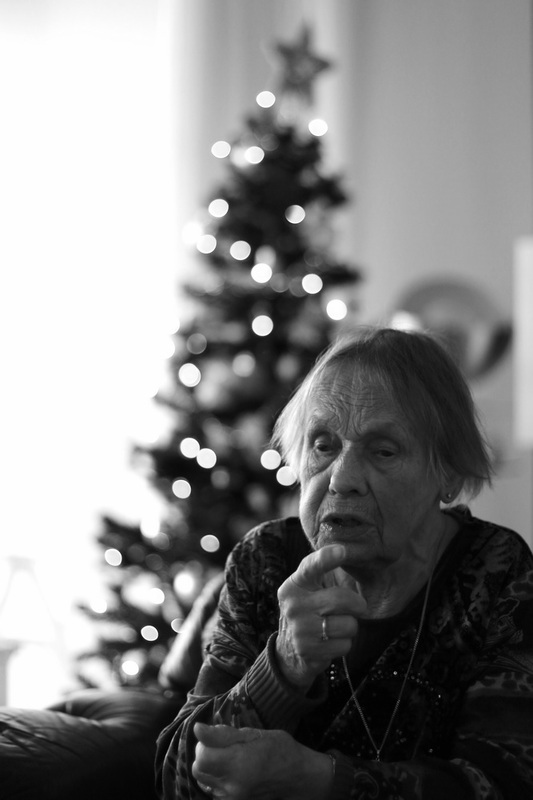 Invloeden op gezondheids-verstoringen
Omgeving
Vochtigheidsgehalte
Temperatuur
Vrije waterverstrekking
Peerpressure
Adequate eerste hulp
Persoon
Gezondheidstoestand
Psychisch welbevinden
Vocht, voeding en rustpatroon
Kleding
Gebruik middelen
Gerelateerde beelden bij intoxicatie
Luchtwegobstructie
Insult
Opwindingsdelier
Bewusteloosheid
Onderkoeling
Levensbedreigende oververhitting
Acute psychose
Bijna allemaal!
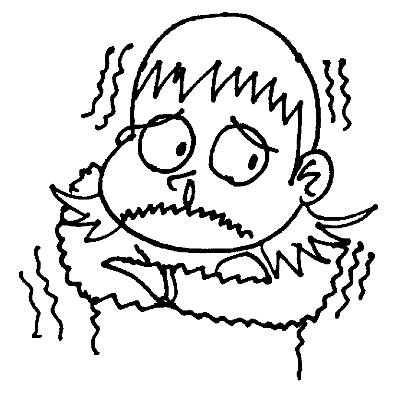 Bronnen
https://www.hersenstichting.nl/alles-over-hersenen/hersenaandoeningen/verslaving
https://www.trimbos.nl/actueel/nieuws/bericht/?bericht=2200
https://www.vnn.nl/meer-weten-over/drugs/meest-gebruikte-drugs/